Federal Travel and EthicsJeremiah Strack
[Speaker Notes: PRE-ROLL: Let’s get started. 
Introduce self and moderator
Ask questions in chat and I’ll answer in real time. We’ll also have a fifteen-minute Q&A afterward
Also contact info on last slide. If we don’t get to your question today, or if you want to ask something without sharing details publicly, can email or call later.

SCRIPT: Welcome to Federal Travel and Ethics. In today’s presentation, we’ll examine the Federal Travel Regulation, or FTR, with a focus on less common travel situations and ethics issues that can arise during official travel. This pre-recorded presentation lasts fifty-five minutes and will be followed by a fifteen-minute live question and answer period. Recordings of these presentations and the live Q&A will be available on demand on the SmartPay Virtual Training Forum. You can also download these slides, which contain additional information in the speaker’s notes.

Please note that the FTR regulates reimbursement of official travel expenses for Executive branch civilian employees. If you have questions about travel expenses for other individuals, such as uniformed services members, you may have to consult other sources such as the Joint Travel Regulations.

As a bit of background about myself, my name is Jeremiah Strack, and I’m an attorney at GSA’s Office of General Counsel. Since 2009, I’ve been advising the GSA Office of Government-wide Policy, which writes the FTR, and GSA’s Office of Administrative Services, which administers travel policy within GSA. This presentation is based in large part on the questions I and my colleagues at GSA have gotten about official travel. However, there are always new questions, and I’m looking forward to helping with those today.]
The FTR Big Picture
Agencies need flexibility to accomplish their mission,
That flexibility must be exercised ethically, and
Rules apply universally.
[Speaker Notes: SCRIPT: The Federal Travel Regulation, or FTR, addresses a huge variety of topics from reserving a flight and booking a hotel room for a conference to stabling a horse and sleeping in an RV out in the mountains. However, all of those rules were written with three principles in mind.

First, agencies need flexibility to accomplish their mission. The US Government probably has the most diverse travel portfolio in the world, so the FTR has to accommodate essentially any possible travel need.

Second, that flexibility must be used ethically. When the Government spends taxpayer money on something out of the ordinary, there has to be a rationale and proper approval for it. In some cases, that also includes opening those decisions for public scrutiny.

Third, rules in the FTR are written to apply universally with very few exceptions. In an agency bound by the FTR, everyone from the agency head to a new hire are following the same travel rules.

NOTES:
Last updated February 23, 2023. Please feel free to use these slides as a resource and distribute them. 

The Federal Travel Regulation (FTR) is the Government-wide travel regulation for Executive branch civilian employees, and is in the Code of Federal Regulations at Title 41, Chapters 300-304. For example, “FTR 304-3.13” really means 41 CFR sec. 304-3.13. You can access the FTR and all FTR Bulletins online at http://www.gsa.gov/federaltravelregulation. The U.S. Code (abbreviated USC, such as 31 USC sec. 1349) is available at http://uscode.house.gov/. Other sources will have URLs when available.

With COVID-19 still a pandemic (as of March 2022), agencies need flexibility to reimburse for new expenses, such as testing and face masks. However, agencies also have to exercise good judgment about authorizing travel when remote work options are feasible and increasingly common.]
Today’s Itinerary
Transportation
Lodging
Travelers with Special Needs
SmartPay® Travel Card
Promotional Benefits
Non-Federal Source Travel
[Speaker Notes: SCRIPT: Today we’re going to spend most of our time talking about transportation. The FTR permits the most flexibility when it comes to transportation, so that’s also where the most ethics questions arise. We’ll look at these by dividing them into routing, mode, and class questions. Then we’ll go through some examples of those questions in practice. Finally, we’ll talk about denied boarding compensation for overbooked flights. After going through transportation, we’ll also talk about a few non-transportation topics, including lodging, travelers with special needs, using the SmartPay travel card, and promotional benefits. Finally, we’ll cover non-Federal source travel.]
Answering Transportation Qs
Most transportation questions fall into these three categories:
 Route: where are you going?
 Mode: what are you riding?
 Class: can you get an upgrade?
[Speaker Notes: SCRIPT: Let’s get started with transportation, which means physically moving a Government traveler from point A to point B. The vast majority of questions that come up with transportation fall into one of three categories: route, mode, or class of transportation.

Route questions include issues like where and when employees start and end their travel, and detours from the authorized route.

Mode questions cover what kind of vehicle the employee takes on each leg of their trip – that is, are they taking a plane, a Government vehicle, a taxi, or something else?

Class questions all address one core issue: when will the Government reimburse an employee for traveling by a premium class?]
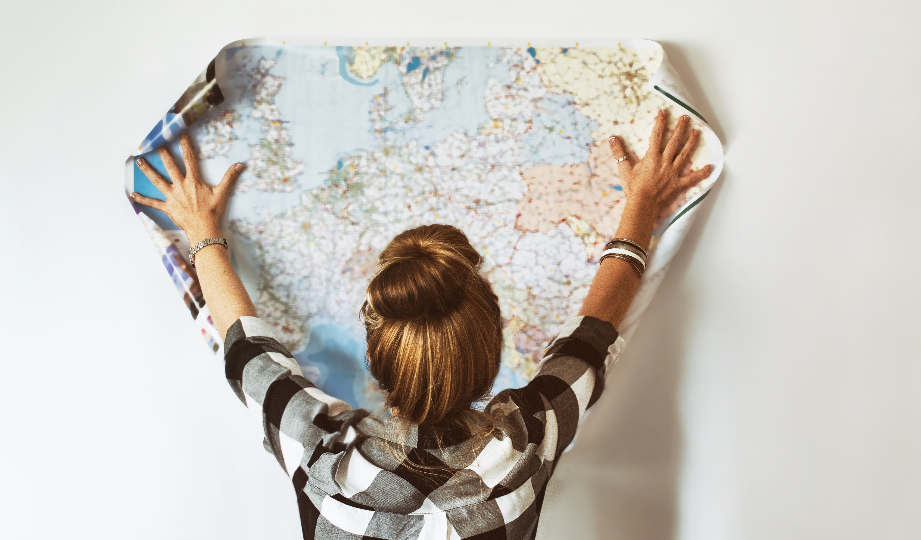 Routing Travel
“Usually traveled route” FTR definition
Unless agency says otherwise, employees authorized to travel by “usually traveled route”
Reimbursement for interrupted/indirect travel
[Speaker Notes: SCRIPT: The FTR defines “usually traveled route” as the most direct route between the employee’s official station (or invitational traveler’s home) and the temporary duty location, as defined by maps or consistent with established scheduled services of contract or common carriers. This can be an issue for employees who are directed to perform travel while they’re away from their official station. For example, I’m a full-time work from home employee, so under GSA’s internal travel policy my official station is a fifty-mile radius around my home in Maryland. However, suppose I needed to take care of family in North Carolina, and my supervisor approved me to telework from out of state. If I got travel orders while I was in North Carolina, my orders are still based on me leaving from Maryland, since that’s still my official station. That said, my agency can authorize a different route as officially necessary, including a route that starts where I physically am. However, it has to be done in accordance with agency travel policy.

Official travel must be by the usually traveled route unless the agency authorizes a different route as officially necessary. For example, if there’s a storm on the direct route, the agency can authorize a detour that takes the employee around the storm. What’s officially necessary for any given trip is within the agency’s sound judgement. If an employee, for personal convenience, travels by an indirect route or interrupts travel by a direct route, their reimbursement is limited to the cost of travel by the authorized route on an uninterrupted basis. If you’ve ever heard the term “constructive cost” this is where that comes from. This is probably the most complicated rule to work with, so we’re going to go through an example on the next two slides.

NOTES:

CBCA caselaw has held that when an employee is away from their duty station on leave, the agency may authorize the employee to depart from the leave point as officially necessary. An agency may reimburse an employee who knew of the need to curtail their leave to perform at their official station before departing on annual leave if (a) the employee's return to PDS is contingent on continued agency efforts to nullify the circumstance(s) requiring the employee's return (Delbert C. Nahm, B-191588, (Jan. 2, 1979)  (available at https://www.gao.gov/products/108265) or (b) if upon inquiry by the employee prior to departure on leave, the agency has led the employee to reasonably believe that the employee's return expenses would be paid by the Government, and an urgent official need exists for the employee's services. Brian Tse, 2015-1 B.C.A. (CCH) P36,152, (Nov. 4, 2015) (available at https://www.cbca.gov/files/decisions/2015/SOMERS_11-04-15_4738-TRAV__BRIAN_TSE.pdf).]
Authorizing a Mode
Order of precedence: common carrier, Gov’t vehicle, then rental car
Authorizing POV
Special conveyances
Practically speaking…
[Speaker Notes: SCRIPT: Next we’ll move onto questions about the mode of transportation. The FTR sets out an order of precedence for choosing among the different modes, since certain modes of transportation are inherently more advantageous to the Government than others. First is common carrier, which includes airlines and trains, followed by Government automobile, and then rental car. A personally-owned vehicle can be authorized only after the agency has considered those first three.

The FTR also uses the term “special conveyances.” This is a catch all for anything besides one of those four modes. It includes ride-sharing services and those rental scooters on the sidewalk around DC, but also cover watercraft, helicopters, and like I mentioned before, horses. While some of these special conveyances have special rules attached to them, in general the FTR won’t stop an agency from authorizing a special conveyance when it’s necessary to accomplish the mission on official travel. However, be sure to check your agency policy and counsel for agency-specific restrictions. For example, at GSA we have a rule limiting the use of taxis and ride-share services between an airport and a hotel when there are cost effective or free shuttle services.

Practically speaking, each leg of travel will have its own mode. A typical trip could involve getting a ride share from an employee’s residence to the departure airport, then taking a plane from one airport to the next, and finally a hotel shuttle to take the employee from the arrival airport to their hotel. In addition, the mode actually authorized will depend on the facts. For example, common carrier is usually most advantageous to the Government when it’s available. However, if an employee is on a long-term detail, it may be more advantageous for the employee to take a personal vehicle to their duty point so they can get around without paying for a rental car or using a Government automobile.

NOTES:

Under 5 U.S.C. 5733, travel must be by the most expeditious means of transportation practicable and commensurate with the nature and purpose of the employee’s duties. In addition, their agency must consider energy conservation, total cost to the Government (including costs of per diem, overtime, lost worktime, and actual transportation costs), total distance traveled, number of points visited, and number of travelers. See FTR 301-10.4.]
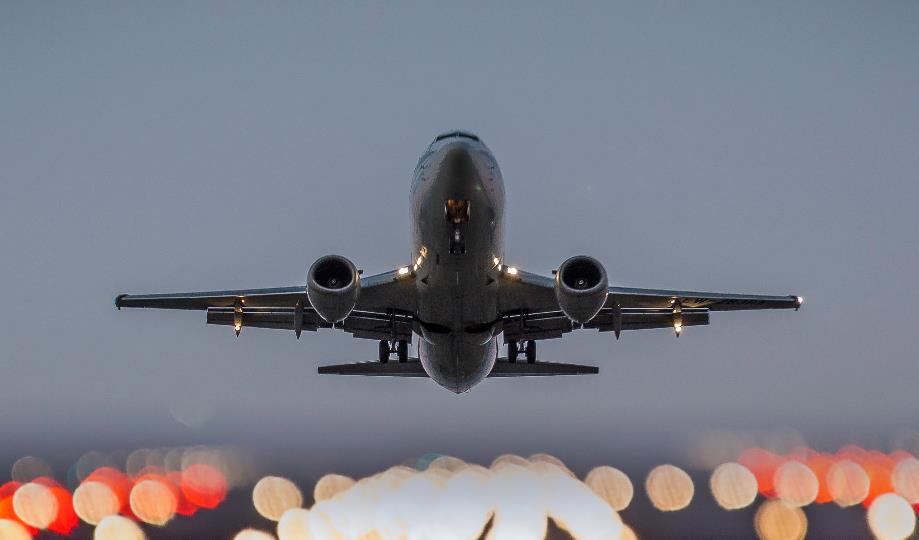 City Pairs
Must use for official travel
Coach: _CA and YCA
Premium Economy: _CP
Business: _CB
Exceptions
May not use for personal travel
[Speaker Notes: SCRIPT: When flying on official travel, the City Pairs program is the mandatory source for airfare. For most routes, City Pairs fares are available at pre-negotiated rates on a last-seat basis and can be fully refunded if the trip is cancelled.

One quirk of the City Pairs program is that coach tickets come in two varieties: _CA and YCA. The only difference between these two is that _CA fares are less expensive than YCA, but there are limited number of _CA seats for each flight. They’re still fully refundable and carry all the other advantages of City Pairs, so if _CA fares are available, you should use them for official travel.

In addition to coach fares, City Pairs also includes business class and premium economy fares in certain markets, usually involving long international flights. We’ll talk about other-than-coach-class airfare more in depth in a few slides. However, I’m bringing it up now because City Pairs is still mandatory when an employee is authorized to fly other-than-coach class and a City Pairs fare in that class is available.

There are several exceptions to the City Pairs mandate: when space is not available in time to accomplish the mission; when the flight schedule is not consistent with agency policy; when a non-contract carrier offers a less expensive fare; and when rail is used instead.

The most commonly used exception is that a non-contract carrier offered a less expensive fare. Before authorizing this exception, agencies have to keep in mind that these less expensive fares are usually not fully refundable, unlike City Pairs. This means that if an agency authorizes this exception but later has to cancel the trip, the agency still has to pay at least part of that airfare.

Lastly, City Pairs cannot be used for personal travel, including the personal legs of a trip combining official and personal travel. We’ll see how that works in a few slides.

NOTES:
If a Federal traveler is authorized to travel in business-class air accommodations, and a business-class fare has been awarded for the authorized route(s), the Federal traveler must use the contract city-pair business-class fare unless an exception to contract use applies per FTR 301-10.107: FTR Bulletin 18-08 available at https://www.gsa.gov/cdnstatic/FTR%20Bulletin%2018-08%20Contract%20City-Pair%20Business%20Class%20Accommodations%20-%20signed%209-6-18%20mbarr.pdf

Lower fare: When offered by a non-contract carrier, must be available to the general public (not a Government-only “me-too” fare). Must be booked through the agency TMC (regardless of where the fare is discovered). These fares are usually non-refundable, so agency has to conduct the analysis in FTR 301-10.108 before authorizing. However, once authorized, if the trip is cancelled by the agency, the agency reimburses for anything that’s not recovered in cancelling. See also FTR Bulletin 13-03.

Rail exception: used frequently on Northeast corridor – currently a majority of trips between DC, Philadelphia, and NYC]
Government Automobiles
Only use for official purposes
On TDY, includes to/from places necessary for employee sustenance, comfort, and health
Check agency policy about non-Gov’t passengers
Misuse: suspension or termination
[Speaker Notes: SCRIPT: When an employee is authorized to use a Government automobile, they may use it only for official purposes. On official travel, this include trips to places necessary for an employee’s comfort and sustenance. The FTR lists a few examples like grocery stores, laundromats, and houses of worship, but that’s not an exhaustive list. Gyms and parks aren’t listed in the FTR, but taking a Government automobile there to get some exercise would generally be acceptable while on official travel.

However, whenever you’re going somewhere in a Government automobile, keep in mind that car has a distinctive license plate. If a car with that license plate shows up near something like a casino, you can expect a lot of people to notice, and at least a few of them will write to their representatives in Congress about it. I can assure you that this happens because those letters often get forwarded to GSA since we manage Government vehicles.

Many agencies restrict when non-Government passengers can ride in Government vehicles. For example, at GSA, we’re prohibited from having any non-Government passengers in a GSA car unless they’re previously authorized or it’s a life-threatening emergency. These policies are in place to reduce GSA’s liability if a non-Government passenger is injured while riding in a Government vehicle. Other agencies are different and, for example, might allow contractors to ride in Government vehicles. Be sure you check your agency’s policy on non-Government passengers before allowing any to ride in a Government vehicle.

If a Government vehicle is misused, the penalty to the employee driving that vehicle can include suspension or termination from Federal employment. 

NOTES:
Suspension or termination for misuse: 13 USC sec. 1349(b)]
Rental Cars
DTMO Car Rental Agreement
Default is least expensive compact car
Exceptions
Refueling
CDW and/or Theft Insurance
Reimbursed for official use only
[Speaker Notes: SCRIPT: An agency may authorize an employee to use a rental car when they need to use a ground vehicle at their temporary duty point—for example, if they’re on a long term detail—and using a Government automobile isn’t advantageous. When an employee is authorized to rent a car, many agencies require using the DTMO Car Rental Agreement, which is usually the default option in your agency’s travel system. Even if DTMO isn’t mandatory at your agency, the FTR encourages using DTMO’s agreement whenever possible for official travel.

DTMO has negotiated extremely favorable terms for the Government including allowing other Government drivers and lowering the age minimum to 18 years. It also makes resolving accidents much easier. I’m aware of one case where an employee did not use DTMO’s agreement for official travel and then got in an accident during their TDY. It took two years to get everything settled. Even if you’re not required to use the DTMO Car Rental Agreement – and many Government travelers are – you should consider using it anytime you’re authorized to rent a car on official travel.

When renting a car for official travel, the default is the least expensive compact car. There are exceptions if a compact car won’t satisfy the mission requirements or the travelers’ needs. For example, a traveler could be granted an exception if they’re with a large group or have a lot of Government equipment, and a compact car doesn’t have the seating or trunk space to fit them. Another exception is if the traveler uses a wheelchair and requires a wheelchair accessible vehicle.

The FTR prohibits reimbursement for pre-paid refueling. This is when a rental car company offers to charge an upfront fee so that the driver can return a car without refueling it first. Reimbursement for these charges are prohibited because it’s almost always more cost effective to simply refuel the car at a gas station immediately before returning the car rather than paying anything upfront. If it’s not possible or unsafe to refuel before returning the car, an agency may reimburse the traveler for any refueling premium the rental car company charges after the fact.

An agency may reimburse for collision damage waivers, theft insurance, or both, when a traveler is outside the contiguous Untied States and insurance is required by local law. However, personal insurance is always a personal expense.

Although a rental car is not a Government automobile, a traveler will only be reimbursed for using a rental car for official purposes while on official travel. However, like with Government automobiles, official purposes can include travel for employee comfort--that is, places like grocery stores, laundromats, houses of worship, and gyms.


NOTES:
Rental car requires specific authorization: FTR 301-2.5(g)

DTMO: not mandated by FTR (FTR 301-10.450(b)), but your agency may require using DTMO. Even if it’s optional to you, advantages includes pre-negotiated rates, unlimited mileage, any Federal Government traveler can drive, and age minimum of 18 years. More information at http://www.defensetravel.dod.mil/site/rentalCar.cfm

We’ve heard about people who didn’t use the DTMO Car Rental Agreement and got into accidents. One case took two years to resolve. Even if your agency doesn’t mandate using DTMO, we’d always recommend it.

Least expensive compact: FTR 301-10.450(c)

Pre-paid refueling: FTR 301-450(d). If a rental car is returned without a full tank of gas, rental car companies will extra to refuel it. A charge of $9.99/gallon is pretty common. For example, suppose you rent a car with a 20-gallon tank. If you return it with half a tank of gas, the company would charge $9.99 x 10 gallons = $99.90  to fuel up the car. Most companies will offer to “sell the fuel in the car” at market rates, and won’t charge if the car is returned empty. That is, the employee can pre-pay 20 gallons x $2.50 = $50.00 and not have to refuel before returning the car. However, if the employee doesn’t use all the gas, they’re still effectively paying a premium (if they use only half the tank, for example, they’re effectively paying $50.00/10 gallons = $5.00/gallon for gas). Compared to these two options, it is almost always more cost effective for an employee to refuel at an unaffiliated gas station near the rental return location. If that’s not possible, or nearby location isn’t safe, agency may reimburse for the refueling surcharge.

Official purposes only: FTR 301-10.450(f). Includes travel for employee sustenance/comfort, etc.

Insurance: FTR 301-10.451. The Government is generally a self-insurer (in addition, the DTMO agreement has some built-in coverage). For OCONUS travel, only collision damage waiver and/or theft insurance is reimbursable when it’s required by law. Personal insurance is always a personal responsibility. 



We’re skipping personal automobiles as there usually aren’t issues when they’re authorized. Be sure to check your agency policy.]
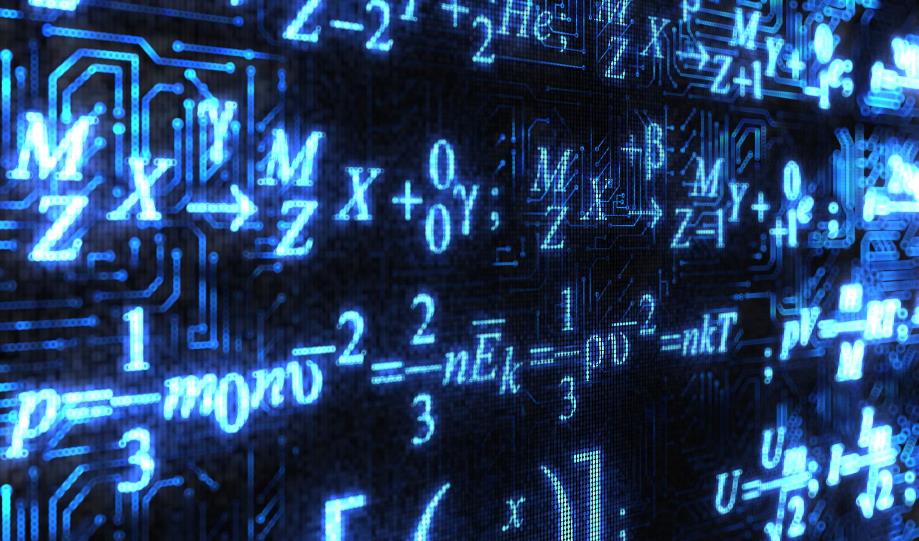 Constructive Cost
Sum of all travel and transportation expenses
Includes per diem, taxi/ride-shares, rental car fees, etc.
Often have to make assumptions
Used for
Alternate modes of transportation
Combined personal/official travel
[Speaker Notes: SCRIPT: In January 2023, GSA amended the FTR to specify that constructive cost isn’t just comparing different airfares or modes of transportation. Agencies also need to consider all related travel expenses, including but not limited to per diem and ground transportation charges. For example, if an employee is authorized to fly somewhere, the agency would also likely authorize ground transportation charges from the airport to their hotel. If the employee instead drives their personal vehicle, they don’t pay that air fare, but they also don’t pay those ground transportation charges. However, since driving somewhere generally takes longer than flying, they may incur extra per diem. The agency needs to consider all of those expenses when doing a constructive cost comparison.

In other words, it’s complicated. Agencies will often have make assumptions about what the authorized trip would have looked like. Ultimately, just remember that employees are only reimbursed their actual and necessary travel expenses, up to the constructive cost of what the agency authorized. On the next slides, we’ll go through a few examples of what this looks like.]
Example: Alternate Mode 1
Authorized: Washington, DC (DCA) to Cleveland, OH (CLE) roundtrip by plane
DCA -> CLE -> DCA City Pairs: $203 x 2 = $406
Actual: DCA -> CLE roundtrip by personal automobile
Mileage (734 miles) and tolls: $480
What’s the employee’s reimbursement?
[Speaker Notes: SCRIPT: Here an employee was authorized to fly from Washington, DC to Cleveland, Ohio and return for official travel. However, for personal reasons, this employee chooses to drive. When they get back, they find their mileage and tolls are a bit more than the constructive cost of airfare. So is their reimbursement limited to the authorized airfare?]
Example: Alternate Mode 2
Authorized: Washington, DC (DCA) to Cleveland, OH (CLE) roundtrip by plane
DCA -> CLE -> DCA City Pairs: $203 x 2 = $406
Ride-share to/from airports: $80
Total constructive cost: $406 + $80 = $486
Actual: DCA -> CLE roundtrip by personal automobile
Mileage (734 miles) and tolls: $480
Employee reimbursed $480
[Speaker Notes: SCRIPT: No, we’ve got to consider all related travel expenses in the constructive cost analysis. When an employee is authorized to fly, often they also take a taxi or ride-share to and from the airport at the origin and destination. That can be four rides total. Here, I’ve assumed those rides are $20 each, for a total of $80 of related ride-share expenses. When we add that to the airfare, we get a total constructive cost of $486. That’s actually more than the mileage and tolls. So now are we done? If this is the whole story, then yes. The employee’s actual travel costs are less than what was authorized, when you consider the airfare and related costs, so the employee is reimbursed their whole mileage and tolls.

But what if there’s a little more to the story?]
Example: Alternate Mode 3
Authorized: Washington, DC (DCA) to Cleveland, OH (CLE) roundtrip
DCA -> CLE -> DCA City Pairs: $203 x 2 = $406
Ride-share to/from airports: $80
Total constructive cost: $406 + $80 = $486
Actual: DCA -> CLE roundtrip by personal automobile
Mileage (734 miles) and tolls: $480
1 day extra M&IE per diem: $59 M&IE
Total actual cost: $480 + $59 = $539
Employee reimbursed $486
[Speaker Notes: SCRIPT: Here, the employee taking a car required an extra day of travel. For example, maybe they wrapped up their work in Cleveland a little after 6 pm the last day. They could have taken an 8 pm flight and been back home around 10 pm. Instead, they drove for six and a half hours, meaning their travel ends a little after midnight the next day. In that scenario, the employee receives an extra day of M&IE per diem because of the drive. The mileage and tolls reimbursement plus the extra per diem is greater than what the Government would have paid for City Pairs plus ride shares, so the employee is only reimbursed the constructive cost.]
Example: Combined Travel 1
Authorized: New York City (JFK) to Los Angeles (LAX) roundtrip
JFK -> LAX -> JFK City Pairs: $140 x 2 = $280
Actual: JFK -> LAX -> Seattle (SEA) -> NYC
JFK -> LAX City Pairs: $140
LAX -> SEA -> JFK Commercial: $250
Actual cost: $140 + $250 = $390
Employee reimbursed $280
[Speaker Notes: SCRIPT: In this next example, we’re looking at a trip from New York City to Los Angeles. The authorized trip is from JFK Airport to LAX, which has a City Pairs fare of $140 each way. On the way back, the employee actually makes a detour through Seattle so they can visit with family, which is a personal reason.

This is a typical combination of official travel and personal travel. The employee flies from New York City to Los Angeles on City Pairs, since that’s official travel. However, because the return trip involves a detour for personal convenience, the employee has to use a commercial fare. There’s no official necessity for the employee to travel through Seattle, so it’s considered personal travel, and therefore City Pairs isn’t available for the return trip. Here, the commercial fare for the return trip is $250, meaning the employee’s total costs are $390. The employee’s reimbursement is limited to the cost of the trip authorized, in this case $280.]
Example: Combined Travel 2
Authorized: New York City (JFK) to Los Angeles (LAX) roundtrip
JFK -> LAX -> JFK City Pairs: $140 x 2 = $280
Actual: JFK -> LAX -> Seattle (SEA) -> NYC
JFK -> LAX City Pairs: $140
LAX -> SEA -> JFK Commercial: $99
Actual cost: $140 + $99 = $239
Employee reimbursed $239
[Speaker Notes: SCRIPT: Keep in mind that constructive cost is a cap, not the final figure in all cases. In this slide, we see the same hypothetical as the last slide, but the employee found a great deal on their return fare. Now the cost of flying through Seattle is $99. Therefore, the employee’s total transportation cost is $239. Since their actual cost is less than the authorized cost, they’re reimbursed their actual costs.

Employees never receive a windfall for indirect or interrupted official travel.

NOTES:
Except as otherwise permitted by this subchapter or by statutes relating to members of the uniformed services, only actual and necessary travel expenses may be allowed to an individual holding employment or appointment under the United States. 5 USC 5706]
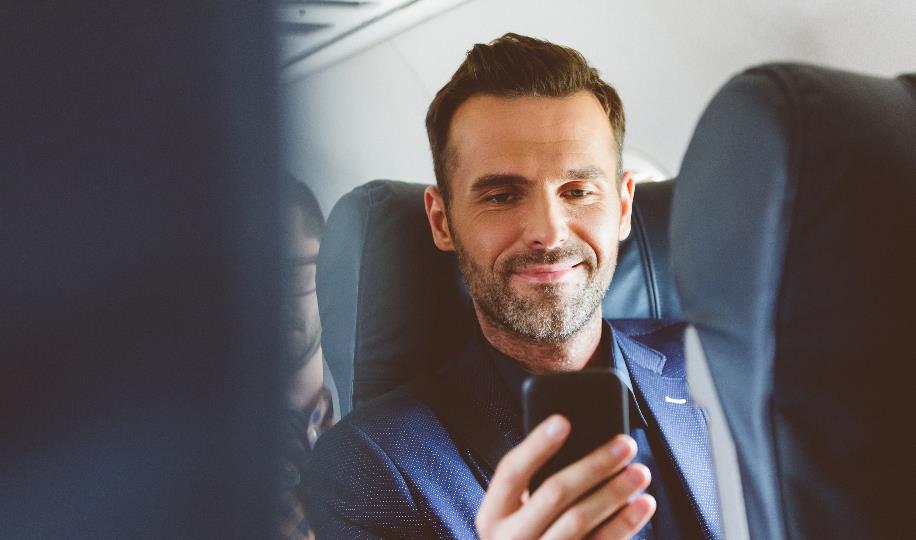 Common Carrier Classes
First Class
Business Class
Premium Economy
Coach Class, including Coach-Plus
[Speaker Notes: SCRIPT: We’re now going to talk about classes of transportation on board common carriers. In the FTR, there are four classes of transportation addressed: first class, business class, premium economy class, and coach class. When we talk about coach class, we’re including any seats that are available through a coach-upgrade or coach-plus program offered by the carrier.

In the past, we used the term “premium class travel” as a shorthand for first and business class travel. With the introduction of premium economy class on many airlines, that term led to a lot of confusion, so now we talk about “other-than-coach class travel.” The other notable change is that “Premium Class Travel Reports” have become “First and Business Class Travel Reports.” That’s deliberate. Premium economy travel is not reported the same way first and business class travel is. Therefore, the reports are strictly about first and business class travel. We’ll talk more about those reports soon.

NOTES:

Appropriated funds may not be used to purchase first or premium class airfare in contravention of the FTR: 2023 Consolidated Appropriations Act, Public Law 117-73, sec. 522 (see https://www.congress.gov/bill/117th-congress/house-bill/2617/text).

Agencies report data on first and business class authorizations (air and rail) to GSA: FTR 300-70.100 through 300-70.103. Data is reported to GSA trip by trip. This data is considered a public record under FOIA, and so is generally subject to release. See https://www.gsa.gov/reference/freedom-of-information-act-foia/electronic-reading-room . See FTR Bulletin 23-02 on marking, redacting, and segregating information in travel reporting.

Additional guidance on First and Business Class Travel Reports: https://www.gsa.gov/policy-regulations/policy/travel-management-policy/travel-reporting]
Coach Class and Coach-Plus
Coach class is the default
Limited exceptions
Agency discretion (marked by *)
Trip-by-trip authorization
Coach-plus authorized subject to agency policy
Coach-plus and other-than-coach-class at personal expense
[Speaker Notes: SCRIPT: When taking a common carrier on official travel, coach class is the default. However, agencies may authorize exceptions from using coach class in limited circumstances on a trip-by-trip basis. We’ll go over those exceptions on the next few slides. One thing I want to emphasize is that agencies have discretion when authorizing almost all of these exceptions, subject to their internal travel policy and any union agreement. That means even if the conditions for an exception are met, often the agency doesn’t have to actually authorize a higher class of accommodations. I’ve marked exceptions where agencies have discretion with asterisks on the next few slides. 

The one time an agency must authorize use of other than coach class—when it does not have discretion–is for a medical disability or special need. Then the agency has to provide reasonable accommodations, which means authorizing the class provided for in a doctor’s note.

Authorizations for other-than-coach class must be trip-by-trip, with the exception of authorizations based on a medical disability or special need. Agencies shouldn’t authorize any other kind of open or blanket exception.

Many airlines now have a coach-class seating upgrade program, often called coach-plus or coach-select, which charge higher fares for more desirable seats in a coach-class cabin.  Agencies develop their own policies for when they will authorize use of these programs. Travelers should check their agency policy instead of the FTR for questions on these upgrades.

One exception that’s not addressed in the FTR is that employees generally may upgrade to coach-plus or other-than-coach-class at their own expense. Practically speaking, that also means buying a commercial fare since the employee wasn’t authorized the higher class and then being reimbursed the cost of a City Pairs coach fare. However, you should check your agency policy. Some agencies might restrict when travelers can upgrade their seats at personal expenses as a matter of avoiding the appearance of impropriety.]
Premium Economy Class
Accommodate a disability or special need
Exceptional security requirements *
Inadequate sanitation in coach class on a foreign carrier *
Only other-than-coach class accommodations on flight *
Non-Federal source pays costs *
OCONUS flight time > 8 hours *
Overall cost savings *
No coach class seats available in time to accomplish the mission *
Required for agency mission per agency policy *
[Speaker Notes: SCRIPT: We’re starting with premium economy, which is the lowest other-than-coach class addressed in the FTR. Airlines have been adding this class to some of their flights recently, but the FTR was only updated in 2022 to address it. This class is less expensive than business class, so the policy goal is to encourage agencies to authorize premium economy when they otherwise would have authorized business class.

Most of these exceptions are self-explanatory, so I’m only going to talk about a few of them in detail.

The first exception is when necessary to accommodate a medical disability or special need. As I mentioned on the last slide, this is the one exception that’s not a matter of agency discretion. Agencies are required to accommodate employees with medical disabilities or special needs, including when they perform travel. Therefore, if an employee documents that they need to be seated in premium economy, the agency must this exception.

Everything else is a matter of agency discretion, subject to internal travel policy and union agreements. With COVID-19 still being an issue, we’ve gotten some questions about using the third exception, inadequate sanitation in coach class on foreign carriers. That exception has only been used for situations where airplanes use their coach class for transporting livestock. So this isn’t an exception to apply to travel during COVID-19, it’s to keep you from sitting next to chickens or cattle. The rest of us have to stick with masks.

The sixth exception is when a flight has a origin or destination outside the contiguous United States, and the total flight time is greater than eight hours. Let’s put a pin in that for just a moment.

I want to mention that under number nine, required for agency mission, is designed to let agencies make their own exceptions. It’s not for travelers to make their own exceptions. For example, at GSA, our internal travel policy explicitly says there are no other exceptions. 

Going back to exception number six, this is an important difference from using business class. To see why, let’s first take a look at the business class exceptions.]
Business Class
Accommodate a disability or special need
Exceptional security requirements *
Inadequate sanitation in coach class on a foreign carrier *
Only other-than-coach class accommodations on flight *
Non-Federal source pays costs *
14-hour rule *
Overall cost savings *
No coach class seats available in time to accomplish the mission *
Required for agency mission per agency policy *
[Speaker Notes: SCRIPT: Which is here. These are the same exceptions as for premium economy, except for number six, the fourteen-hour rule. Let’s look at how this differs from premium economy’s 8-hour exception.]
Prem. Econ. 8-hour Exception
Origin and/or destination are OCONUS
Total flight time (wheels up to wheels down) is more than 8 hours
[Speaker Notes: SCRIPT: The premium economy 8-hour exception is relatively simple. First, the origin, destination, or both are outside the contiguous United States. Second, the total flight time, from wheels up at the origin to wheels down at the destination, is more than eight hours. That time includes layovers and change of planes. For example, if a trip has a three hour flight, a two hour layover, and a final four-hour flight, that’s nine hours total.

So, overall, this is a pretty simple exception.]
Biz Class 14-hour Rule
Origin and/or destination are OCONUS
Total flight time (wheels up to wheels down) is more than 14 hours
Required to report for duty day after or sooner
No rest stops en route or on arrival
[Speaker Notes: SCRIPT: By contrast, the 14-hour rule is a little more complex. Like premium economy, it only applies when the origin, destination, or both points are outside the contiguous United States.

Second, the total flight time must exceed 14 hours. That still includes layovers and change of planes.

Third, the employee must be required to report to duty the day after arrival or sooner. Finally, no rest stops can be authorized en route or on arrival.

The idea of this exception is that employees who use it are expected to walk off of the plane and start working. You’re not going to be very effective after fourteen hours in a coach seat, so agencies can allow you to travel in a more comfortable business class seat. However, the agency can instead authorize premium economy or a rest stop to give you a chance to recover after a long flight.]
First Class
No other seats reasonably available within 24 hours of departure and/or arrival time *
Accommodate a disability or special needs
Exceptional security requirements *
Required for agency mission per agency policy *

And that’s all!
[Speaker Notes: SCRIPT: Compared to premium economy and business class, there’s only a few first class exceptions, which are here. The one unique exception is when no other seats are reasonably available within 24 hours of departure or the arrival time. The other three are the same as they are for premium economy or business class.]
Exceptions Summary
[Speaker Notes: SCRIPT: This chart summarizes the available exceptions for an agency to authorize use of first, business, premium economy, and coach-upgrade airline accommodations. This also points to where agencies have discretion, and where they agencies need to develop their internal policy.]
Overbooked Flights
FAA regulations on overbooked flights
Voluntarily vacate: employee can keep compensation like other promotional items
Involuntarily bumped: check goes to the Government
[Speaker Notes: SCRIPT: On overbooked flight, airlines are required by FAA regulations to follow a certain process to reduce the number of passengers. First, the airline must request volunteers to take a different flight, and may offer those volunteers compensation of the airline’s choice. This phase is when you’ll hear someone on the PA system offer frequent flyer miles or vouchers good for future airfare. If a federal employee on official travel volunteers during this time, they may retain that compensation for personal use. However, they are responsible for any extra expenses, such as paying for their own lodging if they have to stay an extra night.

After the volunteer phase, if a flight is still overbooked, the airline can then select passengers and deny them boarding. The airline must compensate people involuntarily bumped from a flight with a payment by check for two or four times the ticket price, depending on the circumstances. If a federal employee on official travel is involuntarily bumped from their flight, that payment is a form of liquidated damages for the breach of contract. It must go to the Government as a check payable to the Treasurer of the United States.

NOTES:
Overbooked flights regulated by 14 CFR 250.9 (available at https://www.faa.gov/regulations_policies/faa_regulations/).

Note these rules apply only to flights that are overbooked. When a flight is cancelled or delayed, the terms and conditions of the ticket apply.

Airlines often write the check out to the employee (although they should know to make the check payable to the Treasurer of the United States). In these cases, the employee should endorse the check to the Treasurer of the United States (i.e. write on the back “Pay to the order of The Treasurer of the United States” and then sign it).

Next slide has a photo of an actual denied boarding compensation check.]
Overbooked Flight Check
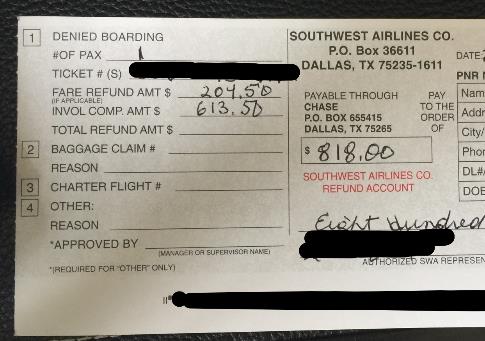 Involuntary bumped compensation is a check from the airline. It will say “DENIED BOARDING” on the check.
[Speaker Notes: SCRIPT: This is a photograph of an actual involuntary denied boarding compensation check. Note that the top left area, which reads “DENIED BOARDING,” is filled out. As required by FAA’s regulations, the total payment was equal to four times the ticket price. If you get something like this on official travel, then the Government keeps it, and the check should be made payable to the Treasurer of the United States.

Note these rules apply only to flights that are overbooked—that is, when the airline sells more tickets than there are seats on the plane, and not enough people miss the flight. When a flight is cancelled or delayed for other reasons, airlines will sometimes offer affected passengers frequent flier miles or vouchers as a goodwill gesture. Those are above and beyond what the airline is required to do, so they’re considered promotional benefits. The employee can retain those miles or vouchers for personal use.

We’re now finished with transportation. From here, we’re going to touch on lodging expenses, accommodations for travelers with special needs, mandatory use of the SmartPay Travel card, and using promotional benefits like frequent flyer miles.]
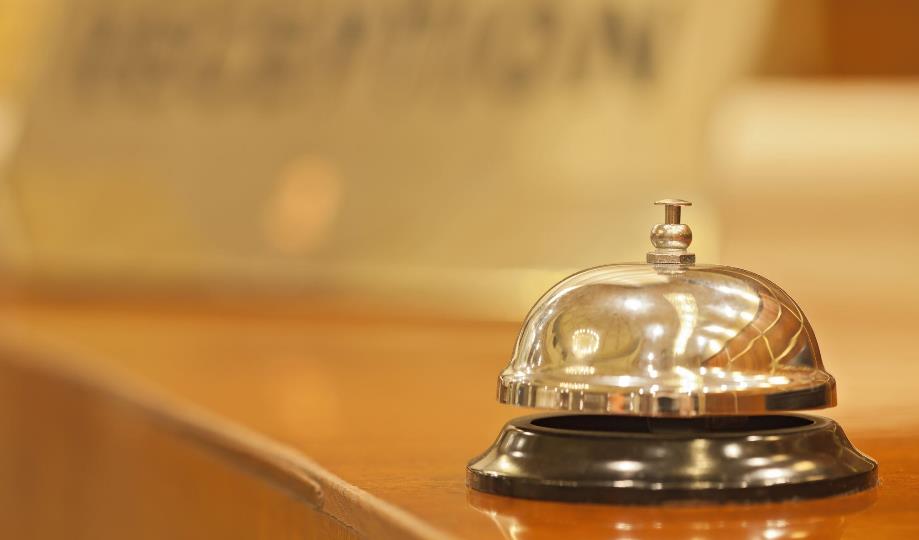 Conventional Lodging
FTR: Employees’ first consideration should be given to using FedRooms®
Your agency may have a mandatory lodging program
Lodging taxes and non-optional fees (resort fees, urban destination fees, etc.) are reimbursable as a miscellaneous expense
Some states exempt Government travelers from lodging taxes
FedRooms® rates waive any non-optional fees
[Speaker Notes: SCRIPT: When reserving lodging, the FTR states that first consideration should be given to FedRooms. This is a GSA-run, contractor-administered program which negotiates below per diem rates in fire safe properties. However, there’s no Government-wide requirement to use FedRooms in the FTR. Some agencies do have mandatory lodging programs, though, so be sure to check your agency policy.

Lodging taxes are reimbursed as a miscellaneous expenses, which means they’re reimbursed in addition to per diem. In some states, Government employees on official travel are exempt from lodging taxes. SmartPay keeps a website about tax exempt states, including links to forms when those are required.

A lot of properties now charge non-optional fees, such as resort fees and urban destination fees, on top of their lodging charges and taxes. These are also reimbursable as a miscellaneous expense, even if the total cost of your lodging and these fees is greater than the per diem rate. They work like hotel taxes that way. However, keep in mind one of the benefits of FedRooms is none of these fees get charged.

NOTES
SmartPay Tax Exemption website: https://smartpay.gsa.gov/content/state-tax-information]
Peer-to-Peer Lodging
Considered non-conventional lodging (requires an exception to use)
Can be used when conventional lodging is in short supply
Only option for some missions
Also requires exception from use of ETS/TMC
[Speaker Notes: SCRIPT: Peer-to-peer lodging, which includes services like Airbnb and VRBO, is considered non-conventional lodging under the FTR. That means it can be authorized when conventional lodging is in short supply. This includes when conventional lodging is not available, like if the employee is traveling to a remote location. 

Keep in mind that peer-to-peer lodging services are currently not in Federal ETS or TMC systems, but you’re still required to use those systems unless your agency grants an exception. That means when you’re authorized to book peer-to-peer lodging your agency also needs to authorize an exception from using ETS.

NOTES:
5 USC sec. 5707a(a) requires agencies to ensure at least 90 percent of the commercial-lodging room nights for employees of that agency for a fiscal year are booked in approved places of public accommodation. However, they’re considered to be in compliance if they ensure travel arrangements are made through travel management processes designed to book commercial lodging in approved places of public accommodation, whenever available. This is implemented as ETS.

Peer-to-peer lodging means a platform (usually online) for arranging lodging at non-commercial properties. For example, an online app that lets homeowners rent out a room in their house on a day-to-day basis. The important questions are (a) what kind of lodging the employee ultimately uses, and (b) whether the employee is required to use the agency's travel management contractor or ETS. Regarding the type of lodging, because the rooms listed on a peer-to-peer lodging platform are usually from personally-owned residences, they would be considered "non-conventional lodging" under the FTR. The FTR provides, in FTR 301-11.12(a)(4), that non-conventional lodging includes "rooms not offered commercially but made available to the public by area residents in their homes," which appears to best fit the description of rooms offered on the platform. Listing a room on a marketplace such as Airbnb is not enough to say the room is "offered commercially;" the room would have to be part of a conventional lodging facility, which includes hotels, motels, boarding houses, and similar establishments.

FTR 301-11.12(1)(a) states that employees on official travel "may be reimbursed the cost of other types of lodging when there are no conventional lodging facilities in the area (e.g., in remote areas) or when conventional facilities are in short supply because of an influx of attendees at a special event (e.g., World’s Fair or international sporting event)." As such, because the rooms offered on Airbnb are typically non-conventional lodging, usually it can be used only if conventional lodging are unavailable or in short supply.

If conventional lodging is available on a peer-to-peer lodging platform, employees would still be required to follow FTR part 301-50, which generally requires use of the agency's travel management contractor and e-Gov Travel Service. There are exceptions to this requirement for when use of ETS or a travel management service is an unreasonable burden on mission accomplishment, when use would compromise national security, or when use might endanger the employee's life. When non-conventional lodging is necessary, the "unreasonable burden on mission accomplishment" exception to use of ETS applies, because it's not reasonable to expect a non-conventional lodging facility to be listed on ETS. In such a situation, use of a peer-to-peer lodging platform could be authorized. Outside of those exceptions, though, if it's possible to book conventional lodging on a peer-to-peer lodging platform, it should be equally possible on the ETS, and therefore the ETS would have to be used.]
Peer-to-Peer Lodging Fees
Authorized P2P Lodging
Cleaning fees divided by days & added to daily lodging
If over per diem, agency should authorize actual expenses
Platform service fees reimbursed as miscellaneous
Unauthorized P2P Lodging
Cleaning fees divided by days & added to daily lodging
If over per diem, employee pays excess
No reimbursement for platform service fees
[Speaker Notes: SCRIPT: Reimbursements for lodging expenses can be complicated with peer-to-peer lodging. Unlike conventional hotels, peer-to-peer lodging services charge a daily rate, a separate lump sum cleaning fee, and a service fee. This means it’s not always obvious if a peer-to-peer lodging option is at or below the per diem rate. To calculate that, take the cleaning fee, divide it by the total number of days the traveler occupied the accommodations and was entitled to per diem, and then add that to the daily rate. That total rate is more comparable to a hotel’s daily rate, since the hotel daily rate already includes cleaning. Therefore, if that total rate is at or below per diem, the employee is reimbursed the total. If the total is above the per diem, the employee is reimbursed the per diem rate unless the agency authorizes actual expenses.

Reimbursing the service fee depends on whether the use of peer-to-peer lodging was authorized by the agency. Since agencies already pay a fee for vouchers and reservations through ETS, the separate peer-to-peer lodging service fee is considered extra. Therefore, it’s reimbursed only if the agency approved the use of peer-to-peer lodging.

NOTES:
FTR Bulletin 19-04 provides fuller guidance on reimbursing fees: https://www.gsa.gov/cdnstatic/FTR_Bulletin19-04__Nonconventional_lodging_fees_signed.docx

Things may change: agencies have expressed interest in getting peer-to-peer lodging platforms into ETS systems (especially where commercial lodging is limited)]
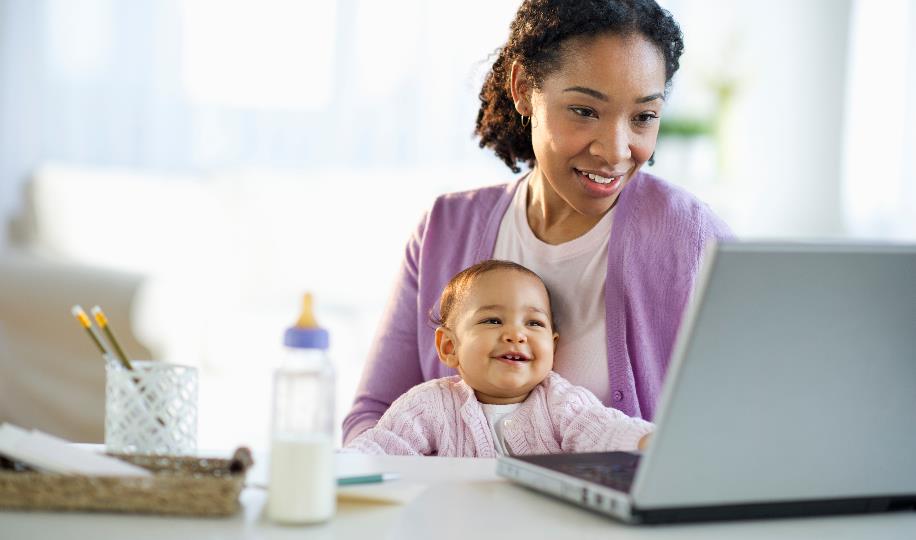 Travelers with Special Needs
Coach-plus or other-than coach class accommodation
Specialized transportation
Travel for a family member or other attendant
Services of an attendant
Baggage handling costs
Wheelchair rental or transportation
Nursing employees: FTR Bulletin 22-03
[Speaker Notes: SCRIPT: We’ve already discussed how agencies can accommodate travelers with special needs by authorizing them to fly premium economy, business, or first class.  The FTR also addresses services for travelers with special needs like specialized transportation, travel by an attendant, extra baggage fees, and wheelchair rentals or transportation. One category I want to call attention to is travelers who are nursing. Federal agencies may recognize that an employee who is nursing has a special need. Agencies may determine that the special need means that a spouse, nanny, or other attendant can accompany the employee on the trip at Government expense to provide child care. If no attendant is necessary, an employee may still need to use services to safely store and ship milk to a child who remains home while the employee is on travel. For full details, please check FTR Bulletin 22-03.

NOTES:
Travelers with special needs: FTR 301-13.1 through 301-13.3

Use of coach-class situations (such as bulkhead seats or side-by-side seats) may suffice if supported by physician: Margaret M. Tardif, GSBCA No. 16664-TRAV (available at https://www.gsbca.gsa.gov/travel/u1666413.pdf)

Also consult with your agency’s Civil Rights Counsel or HR advisors

OPM’s 2013 guidance on nursing mothers is available online at https://www.opm.gov/policy-data-oversight/worklife/reference-materials/nursing-mother-guide.pdf

Nursing employees: FTR Bulletin 22-03]
SmartPay® Travel Card
Use for all expenses directly related to official travel
FTR Exemptions
Agencies can make other exemptions
Check agency policy on other uses
Agencies set penalties for misuse
[Speaker Notes: SCRIPT: When performing official travel, Government employees are required to use a SmartPay® Travel Charge Card for all expenses directly related to official travel unless using the card is impractical, imposes unreasonable costs, or the employee is exempt from use. This mandate comes from a statute, but using the card also helps the Government collect spending data for developing policy and monitors how travel dollars are spent. The Government also gets a rebate for charges on the card.

There are three exemptions from using the card in the FTR. First, if the employee has a pending application, meaning they don’t have a card to use yet. Second, there is an exemption if using the card would adversely affect the mission or the employee’s safety. An example would be an undercover law enforcement agent. Finally, there is an exemption if an employee is not eligible to use the card. Agencies can also establish their own exemptions, so be sure to check your agency policy on using the card.

While the FTR requires that the travel card must be used for expenses directly related to official travel, such as paying for lodging and meals, agencies may establish policies on using the card in other circumstances. For example, at GSA we permit our employees on official travel to charge the expense of alcoholic drinks as part of a meal on their travel card. That is, they don’t have to split the bill between food and alcoholic drinks. Drinks aren’t an official travel expense, so our employees have to pay for them out of their per diem or personal funds. However, they may charge that expense to their SmartPay® Travel Charge Card as a matter of convenience.

NOTES:
FTR on SmartPay® Travel Charge Card was updated in September 2016 (81 FR 63137), available at https://www.federalregister.gov/.

Mandatory use: You have to charge the expenses directly related to travel (FTR 301-51.7) to a SmartPay® travel card. That would be transportation expenses (although those can be charged to a centrally bill account), lodging, and meals. 

Exemptions: The FTR also used to have more exceptions (examples: taxi, laundry, parking), but that’s been massively reduced (FTR 301-51.2, .3). Most of those places now take charge cards, so there’s less need. We still let agencies establish their own exemptions (FTR 301-51.4).

Why is use mandatory? It’s a statutory requirement (Public Law 105-264, available at http://uscode.house.gov/statutes/pl/105/264.pdf, implemented in FTR Part 301-51); it helps Government collect spending data and ensure accountability; and, the Government gets rebates for use.]
Promotional Benefits
Includes frequent flier, loyalty point, and in-app perk programs
May be retained for personal use
Exception: promotional benefits obtained for planning/scheduling an official conference belong to the Government
[Speaker Notes: SCRIPT: Many airlines, hotels, car rental companies, and restaurants now offer promotional benefits for repeat customers. These are programs like frequent flyer miles, loyalty points, and app perks. An employee who earns these kinds of promotional benefits on official travel may retain them for personal use if they were offered to the general public and come at no additional cost to the Government.

The one exception to this rule is that promotional benefits offered for planning or scheduling an official conference may not be retained by the employee. This comes up when an employee books a block of rooms from a hotel, and the hotel offers loyalty points to that employee. That employee is not performing official travel when those loyalty points are offered; the employee might not even be going to the conference they’re planning. Therefore, it’s usually better for the conference planner to refuse the points and instead negotiate for some benefit that conference attendees can use, like an extra conference room or a reduced rate on hotel rooms.

NOTES:
Personal use of promotional items: FTR 301-53.3. The Note to that section discusses promotional benefits for conference planning. This comes up when an organizer books a block of rooms, and the hotel will offer the organizer some benefit such as loyalty points or a personal upgrade to a suite. We advise negotiating with the hotel for them to take back the benefit and reduce cost or include extra services.

General public, no additional cost to Government: FTR 301-53.2
For example, some car rental companies charge a fee to convert rental company points to airline frequent flyer miles. These fees are not reimbursable (but the employee may pay for them personally)

Not mandated by contracts: in contrast to denied boarding benefits (see FTR 301-53.6)

If using a purchase card or fleet card, see Smart Bulletin No. 024 at https://smartpay.gsa.gov/sites/default/files/downloads/SP%20SmartBulletin%20No.%20024%20-%20Reward%20Programs%20%281%29.pdf]
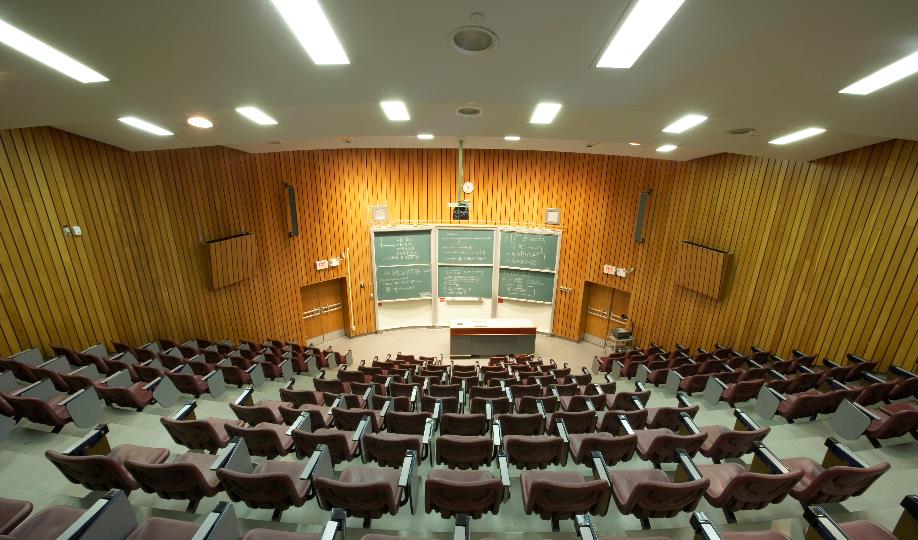 Non-Federal Source Travel
A non-Federal source
Offers to provide in kind or reimburse for travel-related expenses
For an employee to attend a meeting or similar function
That takes place away from the employee’s official station.

Excludes activities to carry out statutory or regulatory functions, promotional vendor training, or marketing
[Speaker Notes: SCRIPT: Non-Federal source travel refers to a legal authority which allows agencies to accept payment for an employee’s official travel expenses from a non-Federal source in certain circumstances. Payments can be in kind, which means the non-Federal source directly pays for a service and then provides that service to an employee. For example, a non-Federal source can pay a hotel directly and put the reservation in the employee’s name.

One thing to keep in mind with non-Federal source travel payments is they are payments to the agency, not personal gifts to the employee. That’s part of the reason that the rules are different for non-Federal source travel than for gift acceptance. The FTR was amended to make non-Federal source more similar to gift acceptance rules, but there are still some differences. We’ll talk about those in a minute.

When considering whether this authority applies, the first question is whether the offeror is a non-Federal source. This can be complicated if a private entity is acting on behalf of a Federal agency, for example when a Federal grantee is organizing a conference.

The second question is whether the thing being paid for or provided in kind is an official travel expense. In the FTR, this includes obvious things like airfare, lodging, and meals, but it can also include a registration fee for a conference. That is, if a conference organizer offers to waive their registration fee for an employee to attend that event, that may be a non-Federal source payment. However, when a conference organizer waives the registration fee for an employee who is speaking, presenting, or participating in a panel, that isn’t a payment on the days the employee is speaking, presenting, or participating in the panel.

The third question is whether the offered payment is in connection with the employee going to a meeting or similar function. This can include things like seminars, conferences, and training forums. 

The last question is whether the event is away from, or outside, the employee’s official station. The official station is also sometimes called the local travel area or the commuting area. Once an employee is performing offibial business outside of their official station, they’re on official travel, and the non-Federal source travel authority is available.

There are a few categories of events which are excluded from the definition of non-Federal source travel, including any travel necessary to carry out statutory or regulatory functions. Those are activities like investigations, inspections, audits, site visits, negotiations, litigation, and anything similar. NFS travel also doesn’t include events where a vendor is going to market to Government employees, including through promotional training.

NOTES:
Statutory basis: 31 USC sec. 1353

Contrast with promotional benefits and refunds or discounts: FTR Chapter 304 allows an agency to authorize an employee to accept payments of “official travel expenses to attend a meeting of mutual interest.” This means that the entity offering the payment has to have an interest in the employee attending the meeting or similar function. Usually this means that the non-Federal source is a sponsor of the event and wants the employee to come participate. By contrast, if a hotel or airline refunds part of a charge (for example, after poor service), that refund isn’t connected to any particular event the hotel or airline has an interest in. In that case, the refund would not be a non-Federal source payment.

Non-Federal source (NFS) offers: the employee/agency cannot solicit (FTR 304-3.5). Absolutely wrong to say “I won’t go to your conference unless you pay for it.” You can inform an NFS of the 1353 authority (FTR 304-3.6), but have to be careful because nearly anything, in context, could appear suspect. There are no magic words to avoid something becoming solicitation. 

Evaluation: The approving official must not authorize acceptance of the payment if he/she determines that acceptance of the payment under the circumstances would cause a reasonable person with knowledge of all the facts relevant to a particular case to question the integrity of agency programs or operations. (FTR 304-5.3)

Agency acceptance: the employee is on official duty during an NFS trip, and is entitled to reimbursement of their actual and necessary travel expenses. Conclusion: employee cannot be their own NFS; if NFS reneges, the employee is still paid; FTR rules for agency acceptance of travel payments will be different from Office of Government-wide Ethics rules for employee acceptance of gifts; conflict analysis is about agency and source, not about employee and source; absolutely never allow employee to accept cash, check in employee’s name, or direct EBT/wire reimbursement.

After the fact authorization: if either the agency or employee have prior knowledge of an offer, the authorization has to be made before travel begins. Sometimes, that means your agency won’t have time to process an NFS offer. In those cases, your agency cannot accept the offer. FTR 304-3.13

Discipline: agencies may direct employees to pay the general fund of the Treasury an amount equal to any payment the employee accepted; and employee cannot be reimbursed by agency. This is a stiff penalty, so most agencies only employ it against flagrant violators. (FTR 304-3.18)]
NFS Travel Payments
Still official travel
Payments above subsistence maximums
Allowed domestically, not allowed in foreign areas
Must also be offered to similarly situated attendees
Other-than-coach class travel
Only if paid in full in advance
Must also be offered to similarly situated attendees

Never accept cash or a personally-payable check.
[Speaker Notes: SCRIPT: When an agency authorizes acceptance of non-Federal source travel payments, it’s also necessarily authorizing official travel. This is more than just a record keeping detail. An employee on official travel is entitled to reimbursement of their actual and necessary travel expenses. That means the agency is on the hook for anything the NFS doesn’t provide, including anything the NFS offered but broke their promise on. That has happened before. The agency is also required to reimburse the employee for any emergency travel if they get sick or injured on official travel. And, if the employee dies on travel, the agency has to pay for transporting their body. Therefore, agencies should only accept NFS payments for events they’d pay for the employee attend anyway. Sometimes, the agency will have to.

Non-Federal source payments for subsistence expenses—meals and lodging—can exceed the regulatory maximums in domestic areas, including Alaska, Hawaii, Puerto Rico, and US territories. We’re still bound by the maximums in foreign areas. The NFS also has to offer these subsistence expenses to similarly situated attendees. For example, if the NFS is providing suites at a luxury hotel to all speakers, including a Government speaker, the agency can accept that offer. But keep in mind my first point: the agency is on the hook for anything the NFS doesn’t pay for. If the NFS breaks its promise and doesn’t pay for that luxury suite, the agency has to pick up the tab. That risk could be a good reason to decline that offer.

A similar rule exists for other-than-coach class accommodation on a common carrier. Like with exceeding subsistence maximums, the NFS has to also offer that to similarly situated meeting attendees. What’s different is that it can be accepted only if the NFS pays in full, in advance. It’s not good enough for the NFS to just promise to pay for the transportation. The NFS has hand over tickets before travel.

One point I cannot emphasize enough is that an employee must never accept cash or a personally-payable check for a non-Federal source payment. These payments are to the Government, so unless you are the Treasurer of the United States, you are not allowed to possess that money. If the non-Federal source for some reason cannot process a payment to the US Government, which is something we’ve heard before, then the agency can’t accept that payment.

NOTES:
Statutory basis: 31 USC sec. 1353

Contrast with promotional benefits and refunds or discounts: FTR Chapter 304 allows an agency to authorize an employee to accept payments of “official travel expenses to attend a meeting of mutual interest.” This means that the entity offering the payment has to have an interest in the employee attending the meeting or similar function. Usually this means that the non-Federal source is a sponsor of the event and wants the employee to come participate. By contrast, if a hotel or airline refunds part of a charge (for example, after poor service), that refund isn’t connected to any particular event the hotel or airline has an interest in. In that case, the refund would not be a non-Federal source payment.

Non-Federal source (NFS) offers: the employee/agency cannot solicit (FTR 304-3.5). Absolutely wrong to say “I won’t go to your conference unless you pay for it.” You can inform an NFS of the 1353 authority (FTR 304-3.6), but have to be careful because nearly anything, in context, could appear suspect. There are no magic words to avoid something becoming solicitation. 

Evaluation: The approving official must not authorize acceptance of the payment if he/she determines that acceptance of the payment under the circumstances would cause a reasonable person with knowledge of all the facts relevant to a particular case to question the integrity of agency programs or operations. (FTR 304-5.3)

Agency acceptance: the employee is on official duty during an NFS trip, and is entitled to reimbursement of their actual and necessary travel expenses. Conclusion: employee cannot be their own NFS; if NFS reneges, the employee is still paid; FTR rules for agency acceptance of travel payments will be different from Office of Government-wide Ethics rules for employee acceptance of gifts; conflict analysis is about agency and source, not about employee and source; absolutely never allow employee to accept cash, check in employee’s name, or direct EBT/wire reimbursement.

After the fact authorization: if either the agency or employee have prior knowledge of an offer, the authorization has to be made before travel begins. Sometimes, that means your agency won’t have time to process an NFS offer. In those cases, your agency cannot accept the offer. FTR 304-3.13

Discipline: agencies may direct employees to pay the general fund of the Treasury an amount equal to any payment the employee accepted; and employee cannot be reimbursed by agency. This is a stiff penalty, so most agencies only employ it against flagrant violators. (FTR 304-3.18)]
Authorizing NFS Travel
NFS authorization must be before travel
Limited exceptions for surprises
“Comparable value” rule
Does not apply to anything agency already declined
If agency declines after the fact, NFS is reimbursed
[Speaker Notes: SCRIPT: Under the FTR, authorization to accept non-Federal source travel payments must come before travel, with very limited exceptions. These exceptions can be summarized as, “it was a surprise.” There’s two kinks of surprises when it comes to NFS travel.

First, and most commonly, an agency may have already authorized acceptance of some offered travel expenses. An example would be that a non-Federal source offered to provide airfare, lodging, and waived the conference registration fee. The agency accepts that, meaning they only have to reimburse the employee for meals. When the employee gets there, though, it turns out the conference actually provides lunches. Those lunches are also a travel expense paid in kind. In that circumstance, the employee can accept the lunches and then seek approval after the fact.

The second surprise is the total surprise. The conference invites an employee and doesn’t say anything about reimbursing travel expenses. It turns out, when the employee arrives, their room at the hotel is already paid for. That’s a bit more unusual, but it has happened before.

In either case, employees can only accept expenses comparable in value to what’s offered to or purchased by similarly situated meeting attendees. So if everyone else buys their own brown bag lunch, but the Government invitee gets surf and turf, that’s not going to fly. However, this rule does consider similarly situated attendees. So if the Government employee is a speaker, and the conference paid for every speaker’s hotel, that’s comparable.

Next, this doesn’t apply to anything the agency has already declined. Agencies sometimes decline part of an offer—they might accept airfare and a waived registration fee, but decline dinner at a high-end restaurant because of the appearance. The employee can’t overturn their agency’s decision if the NFS offers that dinner again.

If the employee accepts something that the agency declines after the fact, the NFS is always going to get reimbursed. If the employee accepts something in good faith, and later the agency declines it, then the agency pays for it. However, if the employee didn’t act in good faith—if they accept something that was already declined—then it’s the employee that pays out of their own pocket. This is a serious penalty for a serious violation of the travel rules.

NOTES:
Statutory basis: 31 USC sec. 1353

Contrast with promotional benefits and refunds or discounts: FTR Chapter 304 allows an agency to authorize an employee to accept payments of “official travel expenses to attend a meeting of mutual interest.” This means that the entity offering the payment has to have an interest in the employee attending the meeting or similar function. Usually this means that the non-Federal source is a sponsor of the event and wants the employee to come participate. By contrast, if a hotel or airline refunds part of a charge (for example, after poor service), that refund isn’t connected to any particular event the hotel or airline has an interest in. In that case, the refund would not be a non-Federal source payment.

Non-Federal source (NFS) offers: the employee/agency cannot solicit (FTR 304-3.5). Absolutely wrong to say “I won’t go to your conference unless you pay for it.” You can inform an NFS of the 1353 authority (FTR 304-3.6), but have to be careful because nearly anything, in context, could appear suspect. There are no magic words to avoid something becoming solicitation. 

Evaluation: The approving official must not authorize acceptance of the payment if he/she determines that acceptance of the payment under the circumstances would cause a reasonable person with knowledge of all the facts relevant to a particular case to question the integrity of agency programs or operations. (FTR 304-5.3)

Agency acceptance: the employee is on official duty during an NFS trip, and is entitled to reimbursement of their actual and necessary travel expenses. Conclusion: employee cannot be their own NFS; if NFS reneges, the employee is still paid; FTR rules for agency acceptance of travel payments will be different from Office of Government-wide Ethics rules for employee acceptance of gifts; conflict analysis is about agency and source, not about employee and source; absolutely never allow employee to accept cash, check in employee’s name, or direct EBT/wire reimbursement.

After the fact authorization: if either the agency or employee have prior knowledge of an offer, the authorization has to be made before travel begins. Sometimes, that means your agency won’t have time to process an NFS offer. In those cases, your agency cannot accept the offer. FTR 304-3.13

Discipline: agencies may direct employees to pay the general fund of the Treasury an amount equal to any payment the employee accepted; and employee cannot be reimbursed by agency. This is a stiff penalty, so most agencies only employ it against flagrant violators. (FTR 304-3.18)]
Waived Registration Fees
Not a payment if…
All Government attendees (“Government rate”) 
For speakers/presenters/panelists on days they participate
Still a payment…
Days the employee isn’t participating
Anything for “support” employees 
Meals
[Speaker Notes: SCRIPT: We often get questions on this first bullet point, discounts or waivers that apply to all Government attendees at an event. This is a bit tricky, but these are not payments under the NFS rules. I can’t point you to anything in the FTR that directly says this, but it’s a result of how conference registrations fees are usually structured. Often there’s a variety of discounts for different groups of people. Members of a professional organization might get a discount; people who buy their tickets early might get an early bird discount; and, for some conferences, Government employees can get in free. Taking advantage of these category-wide discounts is just being cost-effective, and doesn’t count as a NFS travel payment.

GSA recently revised the rules on accepting waived registration fees as a non-Federal source travel payment. These changes brought the FTR’s rules a lot closer to rules for widely-attended gatherings, but unfortunately, GSA couldn’t get them to match up all the way. Let’s look at how they’re similar, and where there are differences.

The headline change is that if a non-Federal source invites an employee to speak, present, or participate in a panel at a event and waives or discounts the registration fee for that employee, that waiver or discount is not a NFS payment on the days the employee participates. The policy goal is that if an employee is invited to give a speech at a conference over lunch, and the conference is just outside the official station boundaries, there’s no need to go through all the paperwork. Let them drive out and reimburse them for their mileage, no need for a full ethics review.

There are three ways this exception differs from OGE’s rule widely attended gatherings, though. First, the waiver is still a NFS payment on days the employee isn’t actively participating. If an employee is invited to speak on days one and three of a conference, and their registration fee is waived for the whole conference, then it’s considered a NFS travel payment for day two. Alternatively the agency can decline that part of the offer, which means the employee speaks on day one, teleworks in their hotel room day two, and goes speak again on day three.

The second is that this exception only applies to employees who actively participating as a speaker, presenter, or panelist. If an employee is attending to support a speaker, they’re not actively participating, so their waived registration fee would have to be processed as a payment in kind.

Lastly, meals provided at no cost by a NFS are always considered a payment. If an employee accepts a meal on the day they speak, present, or participate on a panel, that meal it self has to be processed as a NFS payment. However, it doesn’t turn the waived registration fee into a payment; they can be separated. 

NOTES

For reporting purposes, meals are valued based on the M&IE per diem breakdown (for CONUS, this is available at https://www.gsa.gov/travel/plan-book/per-diem-rates/mie-breakdown). Agencies no longer report the meal’s market value. FTR 304-6.6(c).]
Summary
The Federal Travel Regulation rules are—
Flexible: Agencies have flexibility to accomplish their missions
Ethical: Employees must exercise that flexibility ethically
Universal: Everyone follows the same rules
[Speaker Notes: SCRIPT: As I said in the beginning of this presentation, the Federal travel were written to be flexible, ethical, and universal. We’ve seen that flexibility in things like an agency’s ability to authorize premium class air travel, rental cars, peer-to-peer lodging, and non-Federal source travel. We’ve also seen ethics in things like City Pairs, premium class travel reports, the default accommodations for air travel and rental cars, and using the SmartPay® Travel Charge Card. What we haven’t talked about much is that the rules are universal. This means the rules apply to everyone from the head of an agency to a new hire who just walked through the door. They apply regardless of mission, whether it’s routine travel to a conference or urgent travel to a disaster zone. They apply everywhere on Earth.

Flexibility
First, Business, and Coach-Upgrade Seating
Rental Cars
NFS Travel
Conferences
Actual Expense Reimbursement
Lodging
Accommodations for Travelers with Special Needs


Accountability
Premium Class Travel Reports
City-Pairs
Charter and Government Aircraft
DTMO Car Rental Agreement
Personal Expenses
SmartPay® Travel Card


Universal Rules
This presentation hasn’t discussed special rules based on rank because there aren’t any. Everyone at an agency from the head of the agency to the newest entry level hire follows the same rules.

Again, there are exceptions: for example, the FTR doesn’t apply to FAA employees or the President. However, if an agency or service follows the FTR, then everyone from the agency’s head to its newest hires are following the same rules, no matter what the travel involves.]
Universal Rules
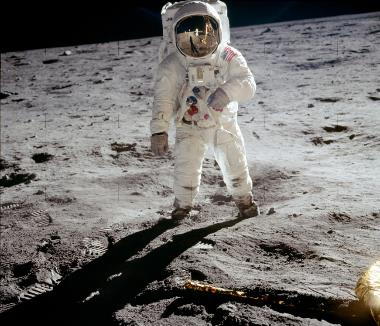 “Universal” means
throughout the universe.
[Speaker Notes: SCRIPT: And beyond.]
Apollo 11 Travel Voucher
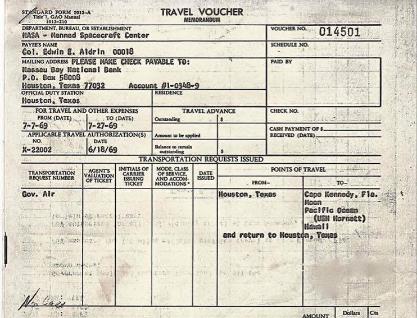 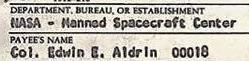 [Speaker Notes: SCRIPT: Even when Buzz Aldrin…]
Apollo 11 Travel Voucher
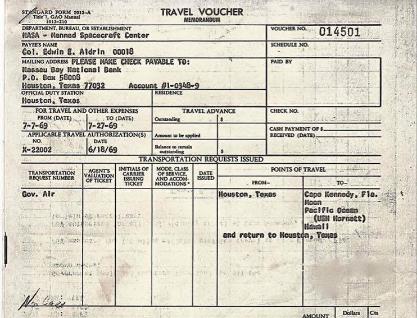 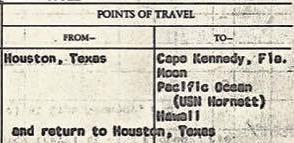 [Speaker Notes: SCRIPT: Went to the Moon …]
Apollo 11 Travel Voucher
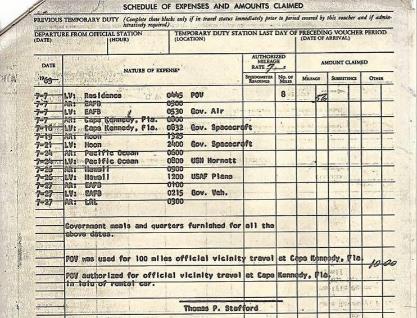 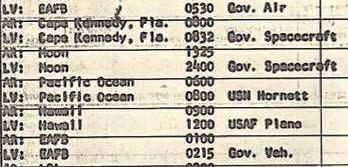 [Speaker Notes: SCRIPT: On the Apollo 11 mission…]
Apollo 11 Travel Voucher
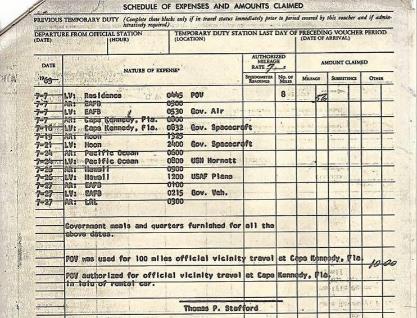 “Government meals and quarters furnished for all the above dates.”

“POV authorized for official vicinity travel at Cape Kennedy, Fla. in lieu of rental car.”
[Speaker Notes: SCRIPT: He still needed his travel expenses approved.]
Official Travel POCs
GSA – OGP’s Travel Mailbox: travelpolicy@gsa.gov

GSA – OGC:
Amanda Gramlich
amanda.gramlich@gsa.gov
202-969-7307

Jeremiah Strack
jeremiah.strack@gsa.gov
202-549-3438
[Speaker Notes: SCRIPT: Thank you very much for coming to this presentation, or listening to it on demand. After this slide, we’ll have a fifteen minute live question and answer period. If you have any questions which we don’t get to today, please feel free to reach out to the Office of Government-wide Policy by emailing travel policy at gsa dot gov. You can also contact me or Amanda Gramlich at the phone numbers or email addresses above. And now, I’ll switch over to the live Q&A.

NOTES:
For most questions, OGP should be the first point of contact. If you do have a legal question, Amanda and I are co-counsel on travel and relocation issues at GSA.]
GSA Starmark Logo
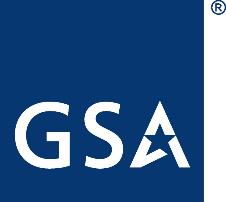